What’s Product Ownership All About?  May 10, 2021
Emily Midgley
 

Emily Midgley is the President of the Cleveland Chapter of IIBA and has over 15 years of Business Analysis experience in the insurance industry. 

She’s led business analysis for programs to implement leading-edge technology, like big data and mobile apps. 

As an Agile coach, Emily brings Business Analysis practices to product managers and product owners throughout the enterprise to increase focus on customer value.
SpeakerIntroduction
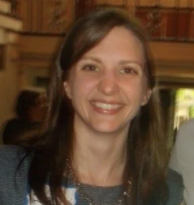 [Speaker Notes: Tiffani to complete]
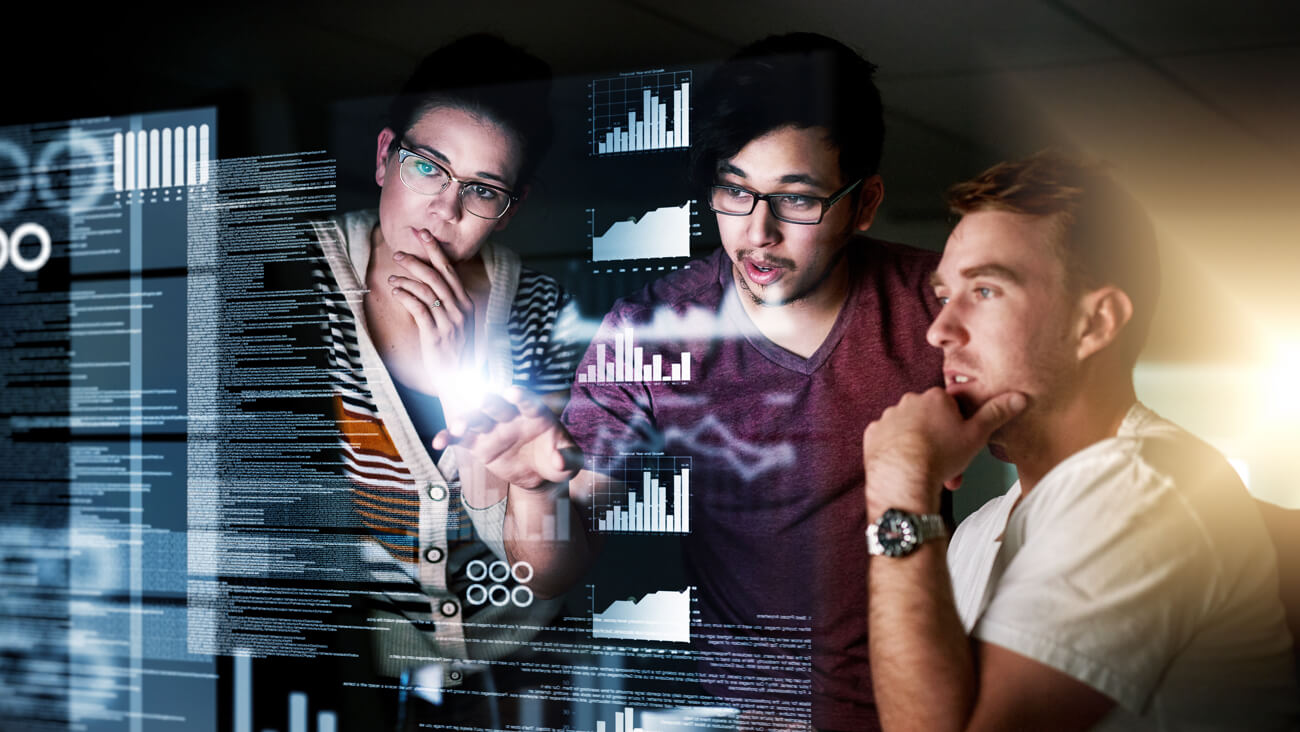 Poll Questions
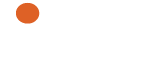 [Speaker Notes: Size of company
Current role
How far along in Agile Journey]
What’s Product Ownership All About?
Why Focus on Products?
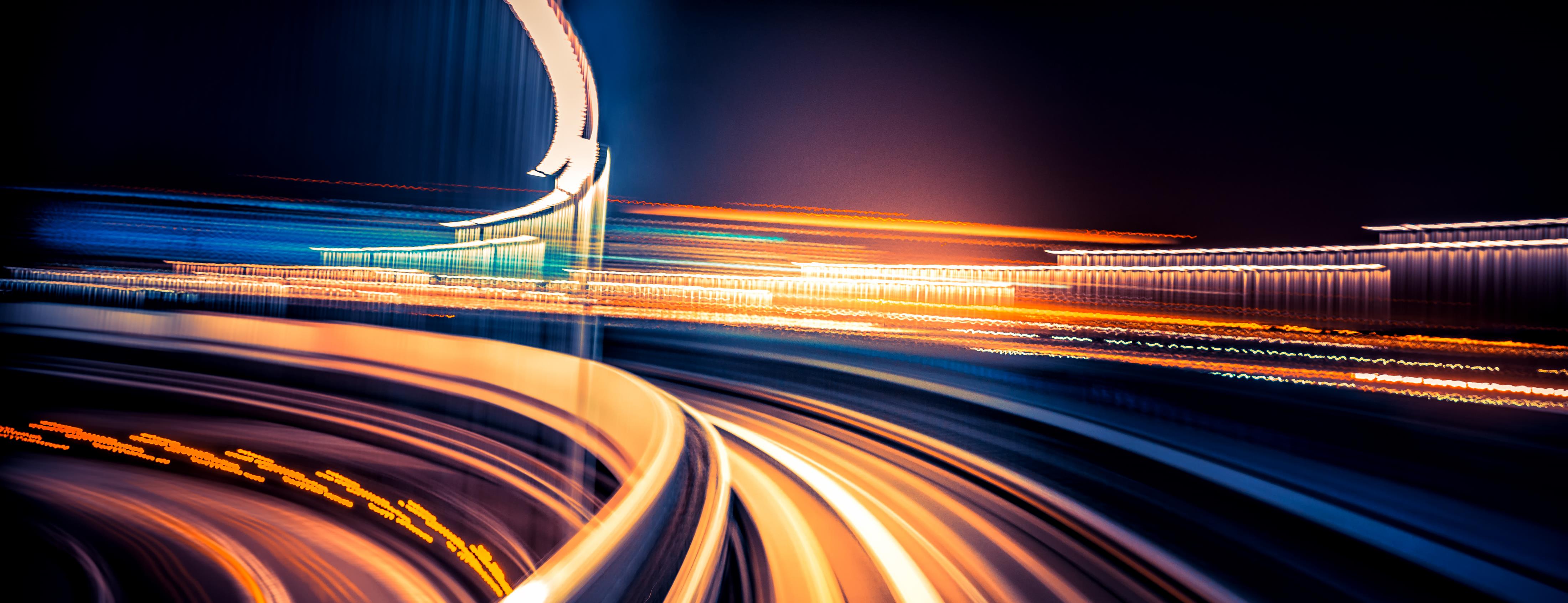 [Speaker Notes: Increasing rate of change
VUCA 
FAANG

Products, not Projects
Product: Something (physical or not) that is created through a process and provides benefit to a market]
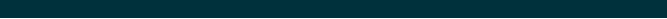 Product Values
From Target Product training
[Speaker Notes: Same idea as Agile Manifesto – value the things on the left more.
The things on the right are output focused.
Product orientation values: 
  outcomes over outputs, 
  holistic view, not just delivering approved scope
  continuous improvement & learning, not just adhering to a process]
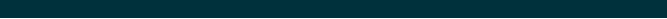 Product Principles
From Target Product training
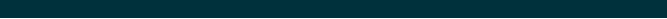 Characteristics of a Product Team
[Speaker Notes: Standing, cross-functional team(s) support a product throughout its lifecycle (inception, creation, maintenance, sunset).  
Teams have all the skills & autonomy to make any changes necessary to the product’s evolution.
 Team only works on one product, work doesn’t come from any other source.
Why?  Get smaller changes to customers sooner  get feedback  learn  adjust]
Product Lifecycle
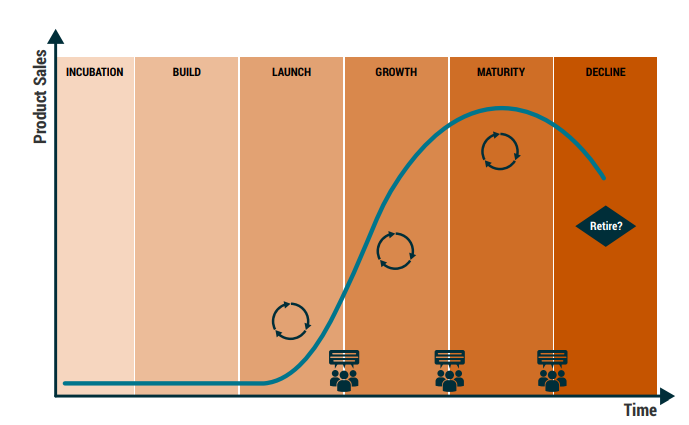 Scrum Team Accountabilities
Business Analysts, Proxy POs, or Agile Analysts are here, as a Developer  who is skilled in business analysis.
“The Product Owner is accountable for maximizing the value of the product resulting from the work of the Scrum Team. How this is done may vary widely across organizations, Scrum Teams, and individuals.”
        - Scrum Guide
ScrumGuides.org by Jeff Sutherland and Ken Schwaber is licensed under CC BY-SA
[Speaker Notes: Scrum guide says there are 3 roles.  2020 updates to the Scrum Guide got rid of “Development Team” – it’s all one team now.
They now call the roles “accountabilities”
https://scrumguides.org/scrum-guide.html#scrum-team
“The job title Business Analyst is going away.”  – Bob Prentiss]
Leave Job Titles Behind
Job titles; a single person responsible
Business Analyst
Product Owner
Roles; skill sets that several people may have
Business analysis
Product ownership
Reduce silos, promote teamwork & collaboration
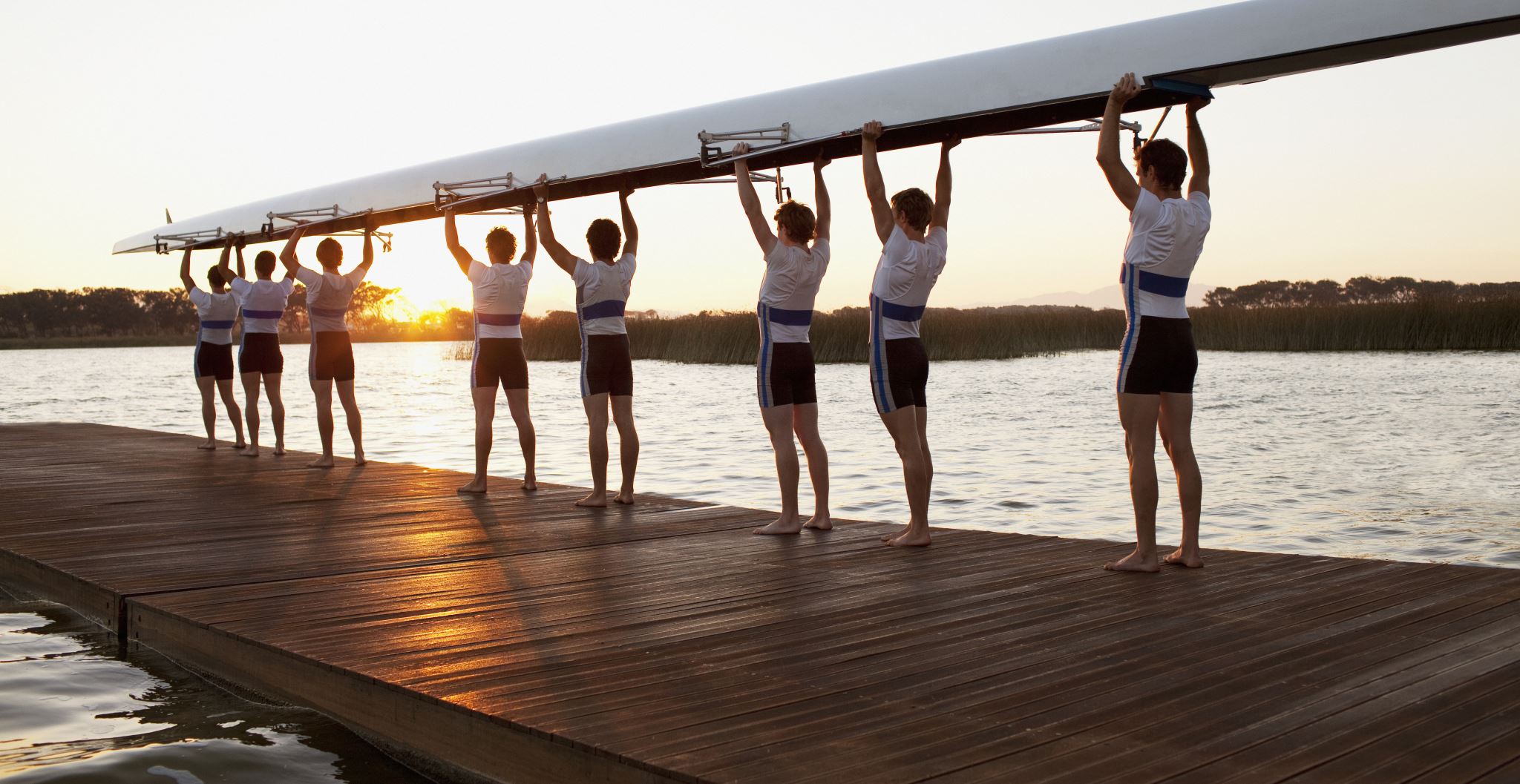 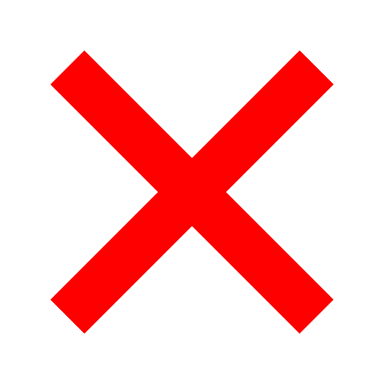 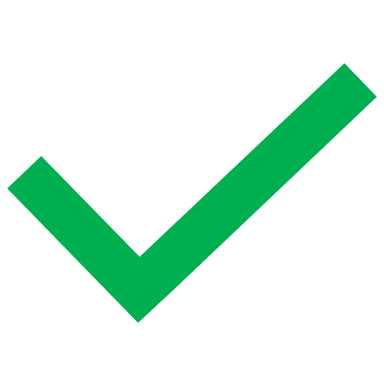 [Speaker Notes: Stop thinking about the job title
Focus on the skills of teammates & outcomes to be delivered.]
BA & PO Focus Areas
Product Vision & Roadmap
Collect & Respond to Feedback
Customers
Foster Shared Understanding
Other Internal Stakeholders
Attention to Problem Space
Solutions & Requirements
[Speaker Notes: The WHAT
Business Analysis – Scrum Team, solutions
Product Ownership – other stakeholders, actual customers
Feedback – from Stakeholders, Customers, Team, anybody.
Problem Space – needs, meeting the needs, overcoming the issues.  Really solid on the “why” so that they’re not blinded by the “How”]
Business Analysis & Product Ownership
[Speaker Notes: The HOW
Explain the flow from align, discover, then provide shared understanding to the scrum team, and make decisions, get the product increment to customers, then come back to Evaluate Solution – something that’s often not done.
Yes, both provide shared understanding to different audiences.
Super important for BA because tech team can get lost in implementation.]
BA & PO Techniques
*Technique is described in both Agile Extension to BABOK® Guide and IIBA’s Guide to Product Ownership Analysis
More BA & PO Techniques
Backlog Refinement
Planning Workshop
Story Mapping
Product Roadmap
Visioning
Business Model Canvas
MVP
Story Mapping
Story Decomposition
Retrospectives
Reviews
Stakeholder Mgt
Personas
Value Modeling
General Elicitation
Planning Workshop
Story Mapping
Collaborative Games
Story Elaboration
Job Stories
User Stories
Acceptance Criteria
Behavior Driven Development
General Collaboration
General Elicitation
Acceptance Criteria
Impact Mapping
Metrics & KPIs
[Speaker Notes: All of these techniques appear in the BABOK, Agile Extension, or Guide to PO
Not an exhaustive list
“General” means there are lots of techniques that help this
Impact Map – with Solution Evaluation]
7 Principles of Agile Business Analysis
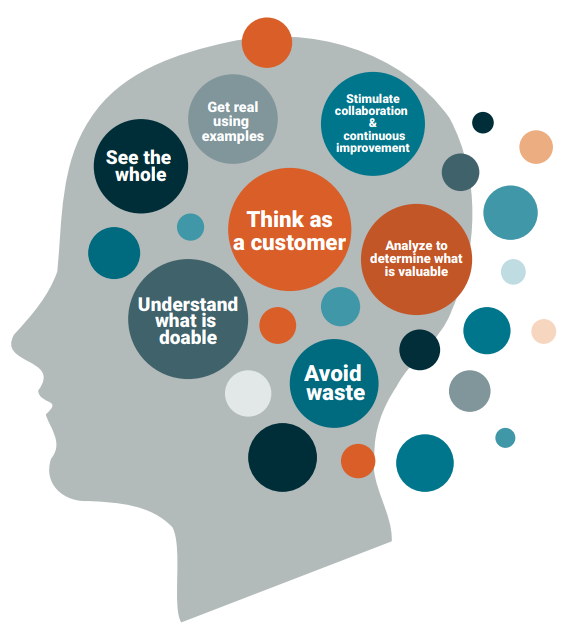 [Speaker Notes: 7 Principles are in the Agile Extension 
This image from POA guide]
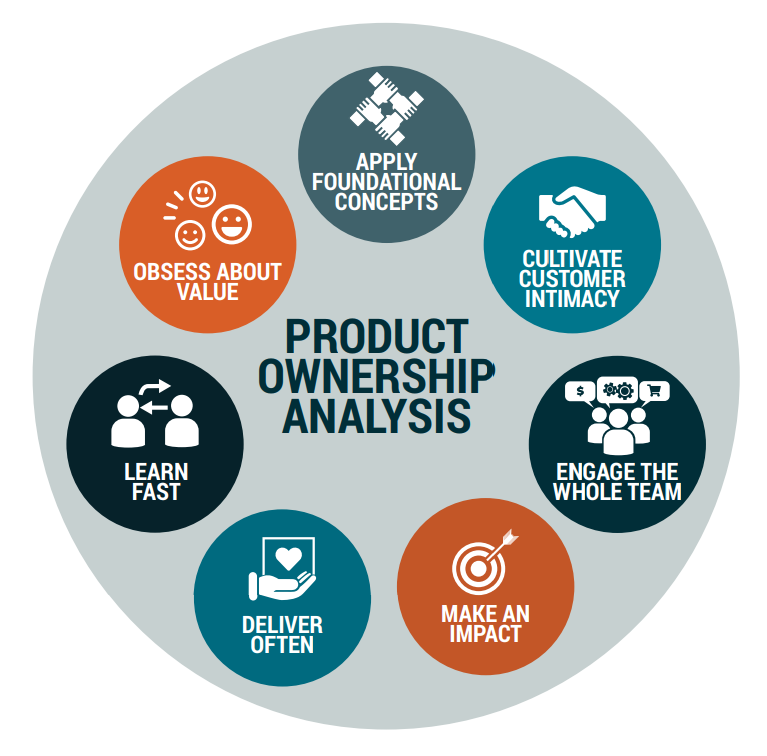 Product Ownership Analysis Framework
[Speaker Notes: Tips and Resources for POA]
Q&A
Guide to Product Ownership Analysis
Interested in Product Ownership?




Uncover the framework, context, techniques, and competencies that can give you an advantage.
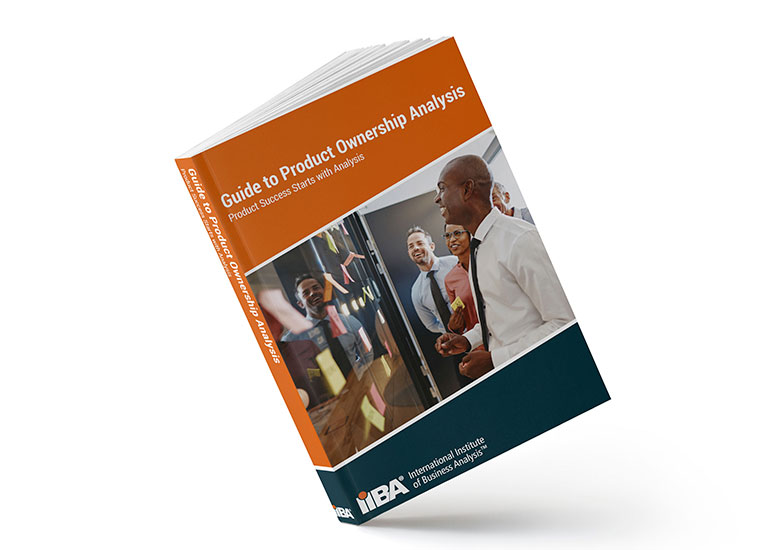 50+ case studies
25+ techniques
IIBA.org/POA
IIBA.org/POA